Vectors
Vectors
May 2017
1H Q19
SAM
3H Q18
Nov 2017
3H Q21
Spec 1
1H Q22
June 2018
2H Q10
Nov 2018
1H Q21
Spec 2
3H Q20
June 2019
2H Q20
Show/ Prove that
SAM 3H Q18
Vectors
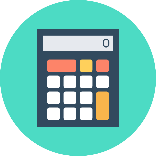 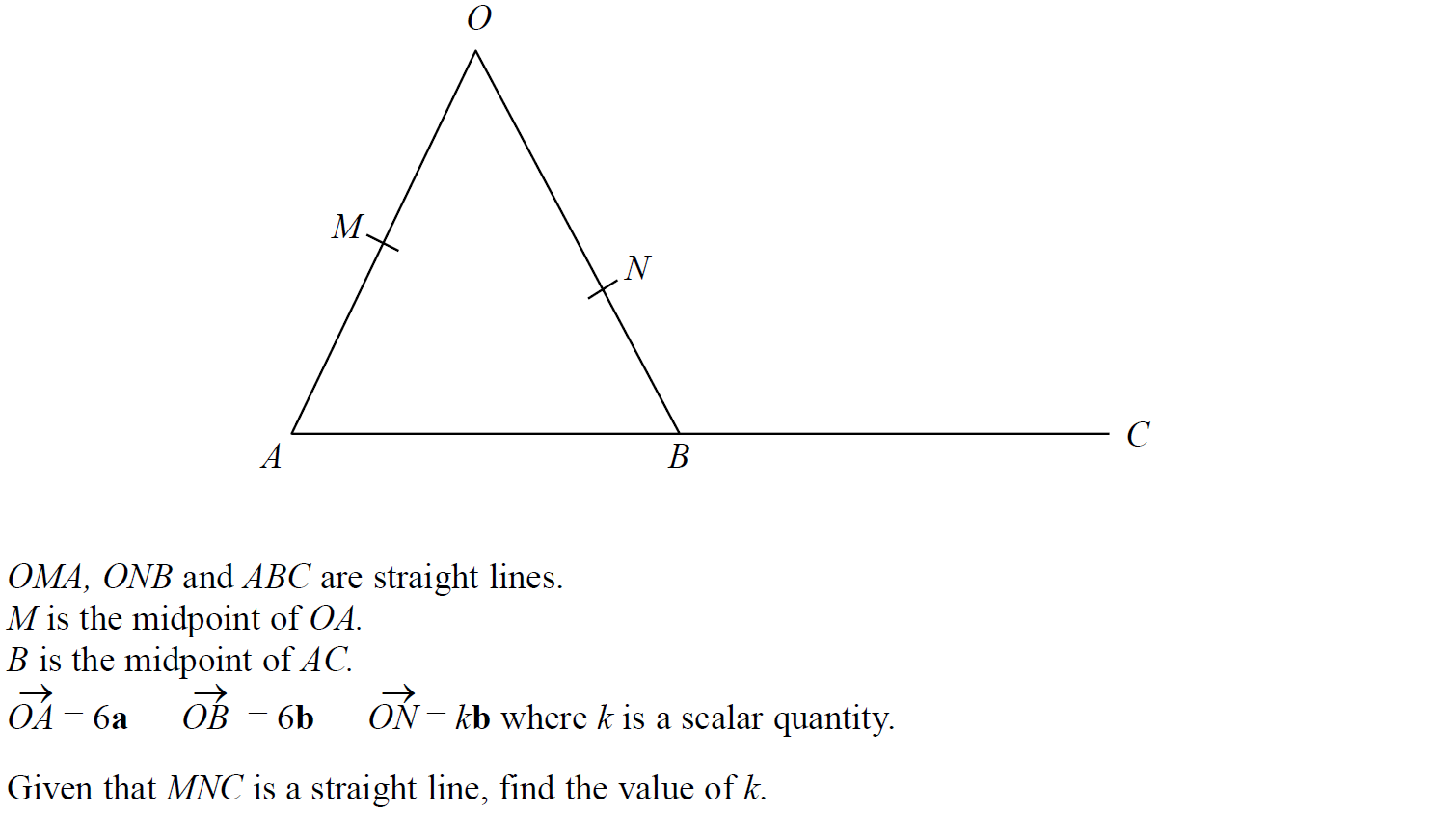 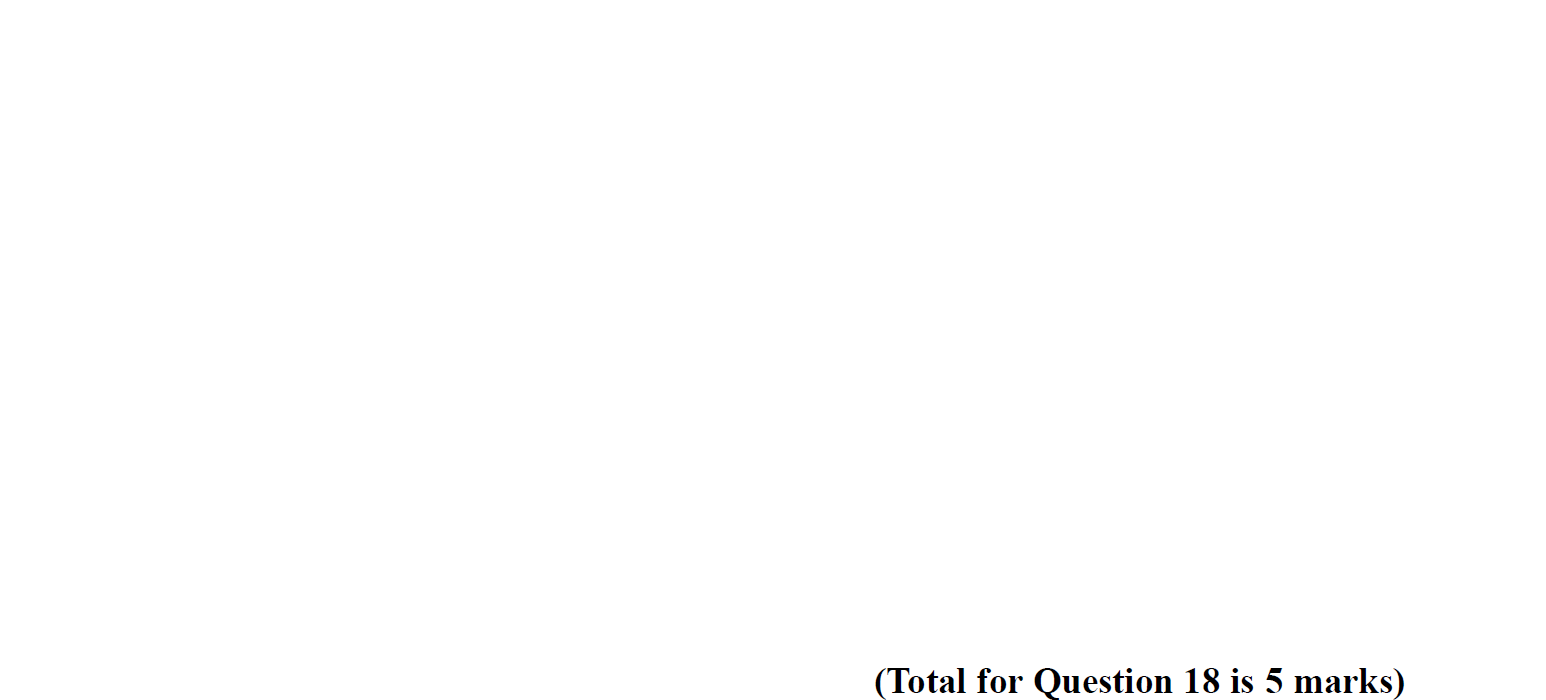 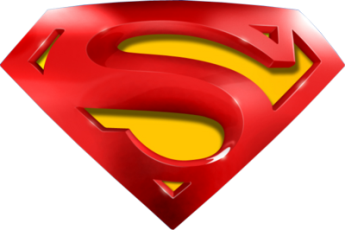 SAM 3H Q18
Vectors
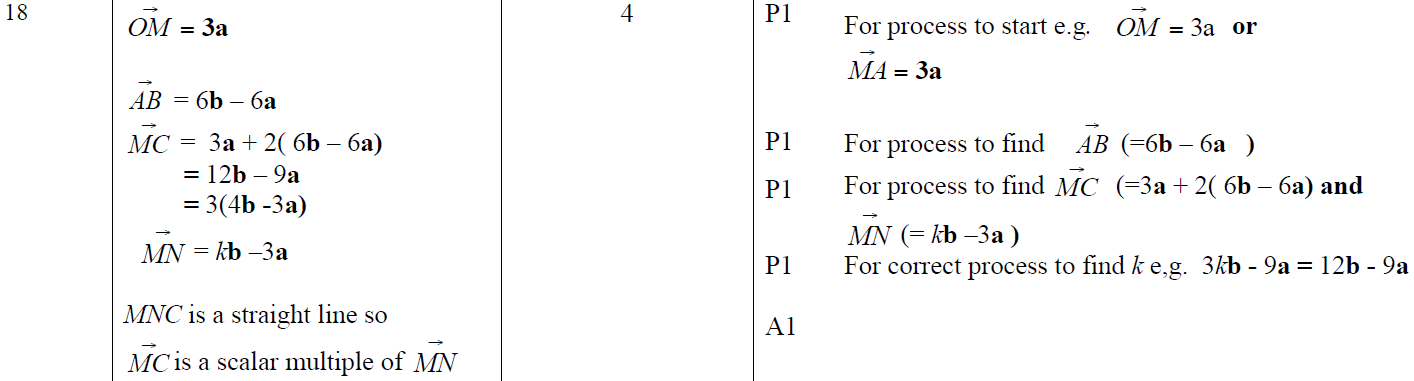 A
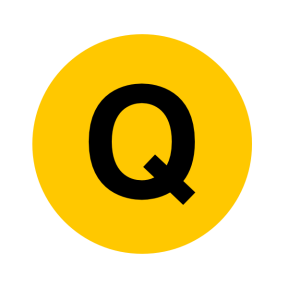 Specimen Set 1 1H Q22
Vectors
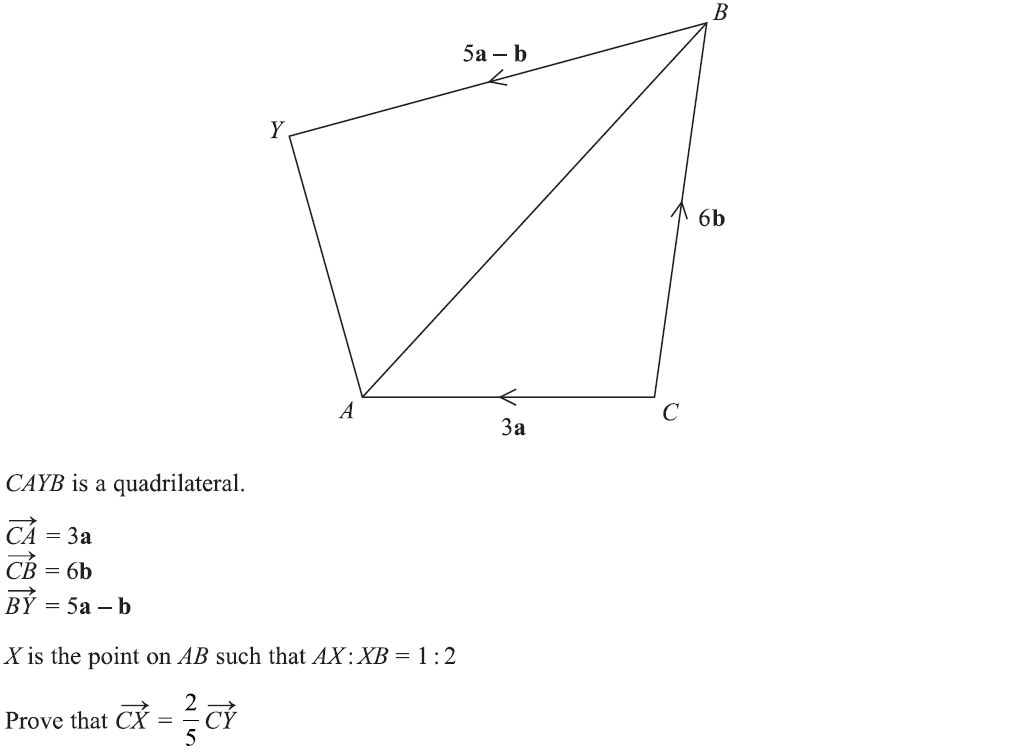 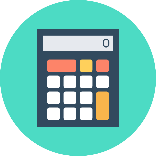 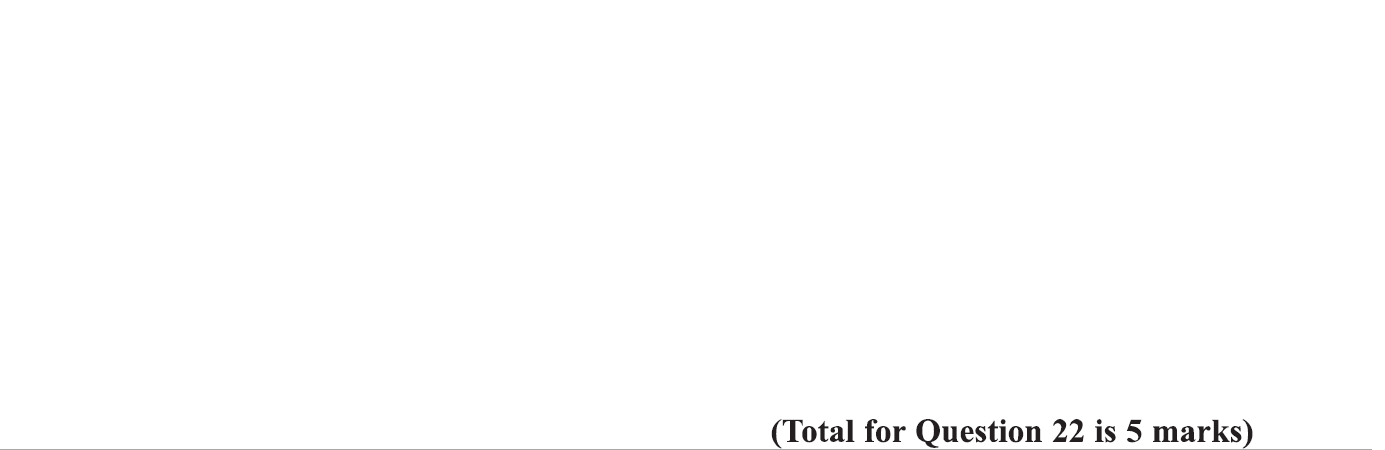 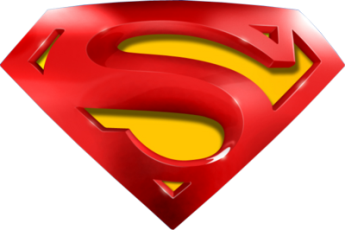 Specimen Set 1 1H Q22
Vectors
A
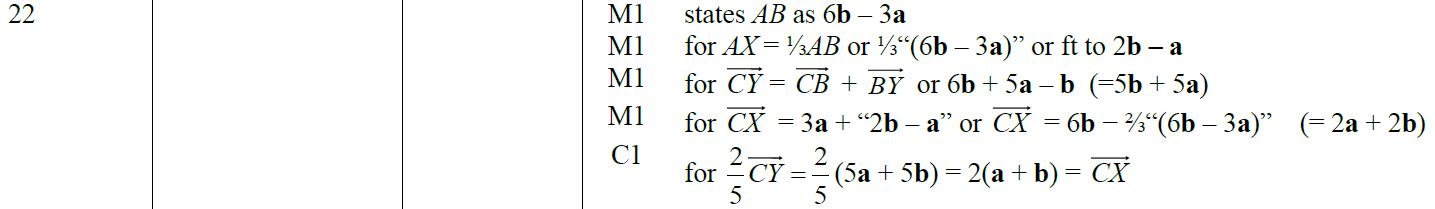 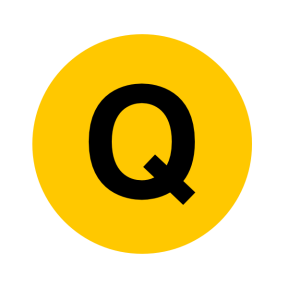 Specimen Set 2 3H Q20
Vectors
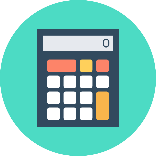 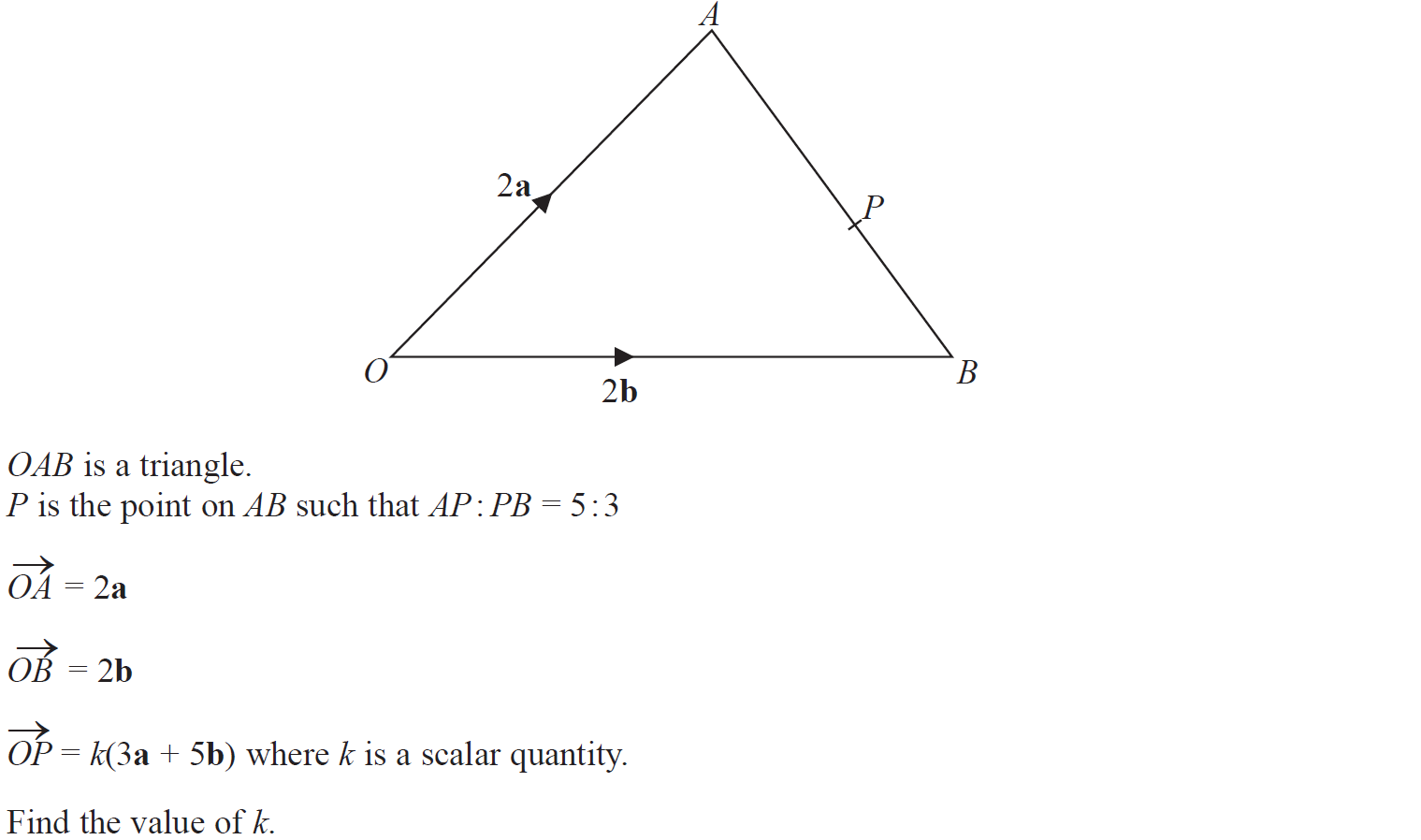 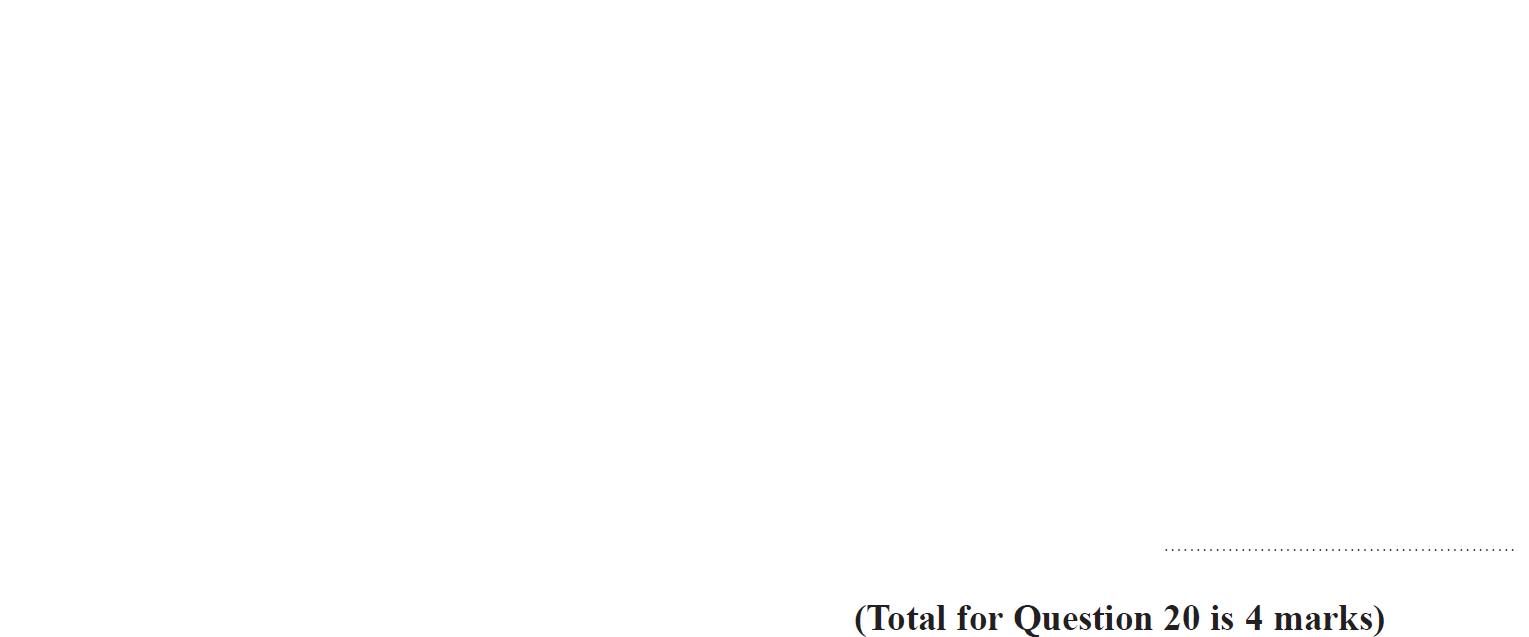 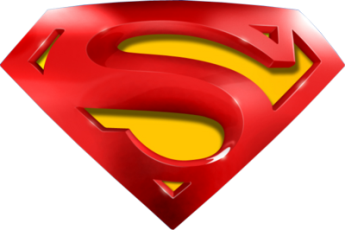 Specimen Set 2 3H Q20
Vectors
A
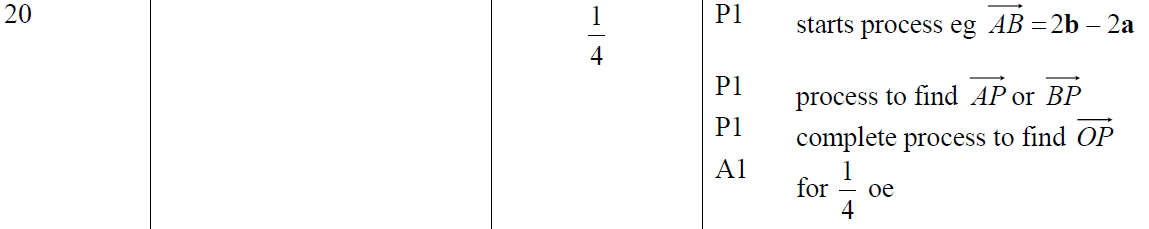 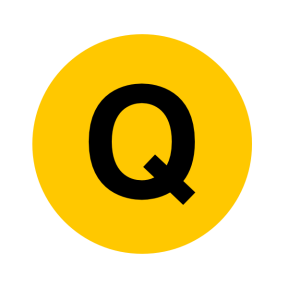 May 2017 1H Q19
Vectors
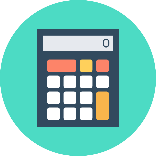 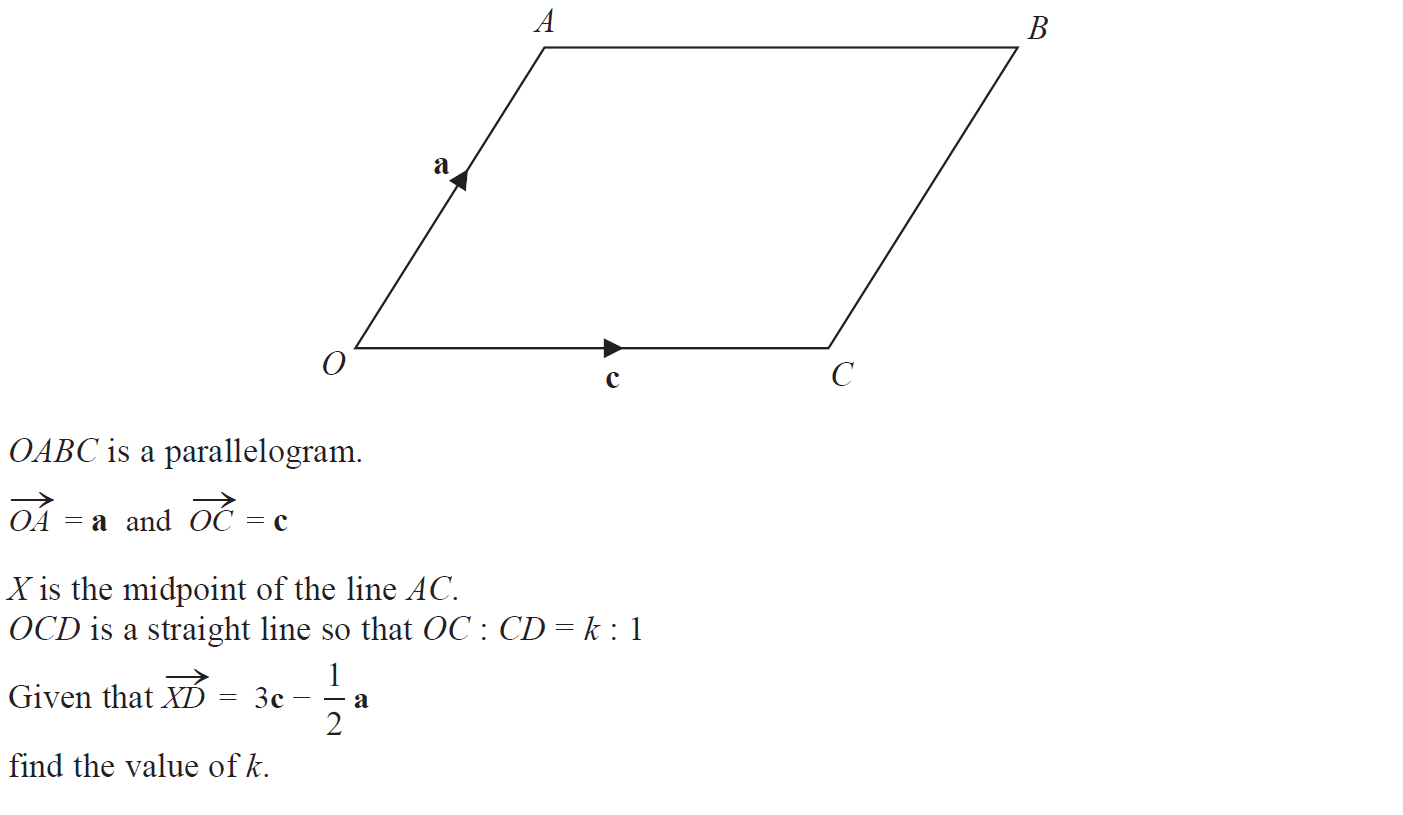 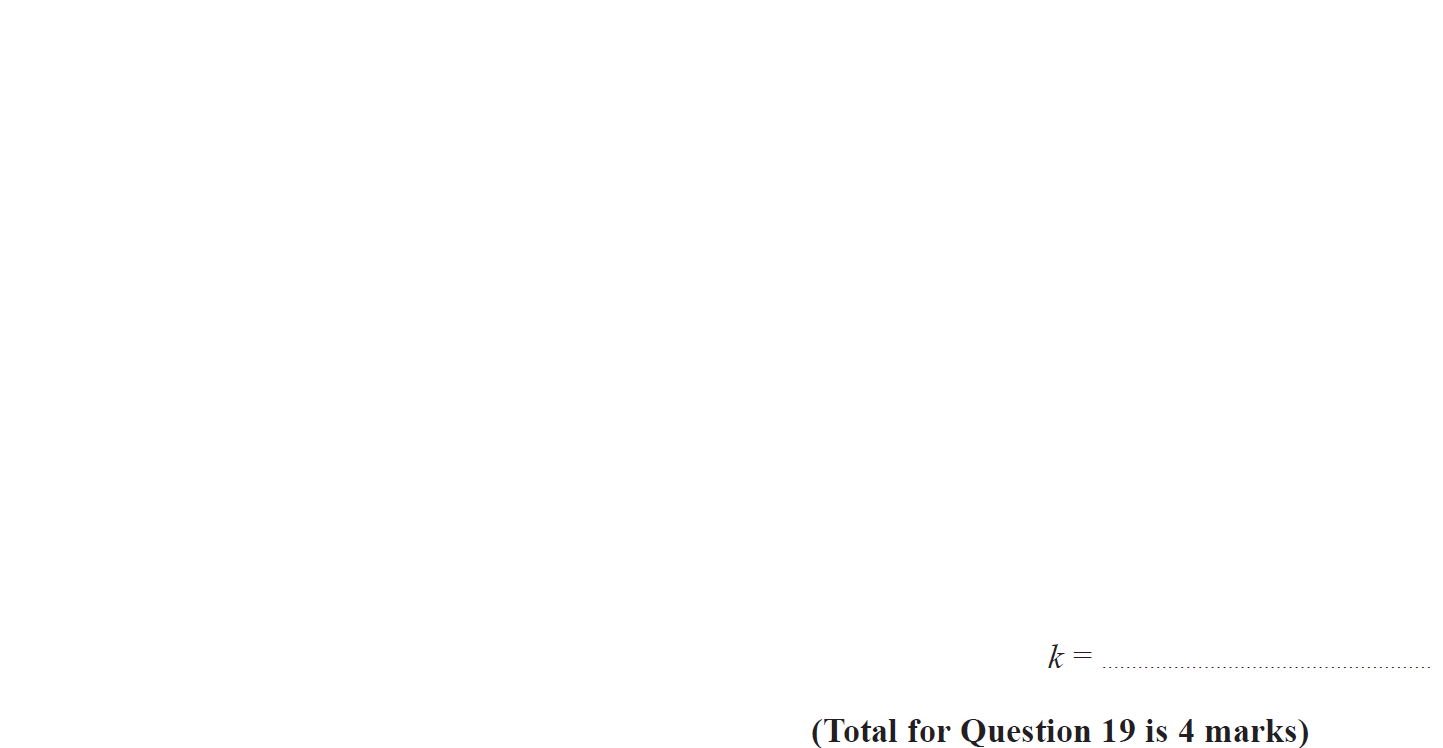 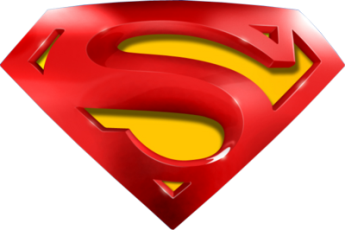 May 2017 1H Q19
Vectors
A
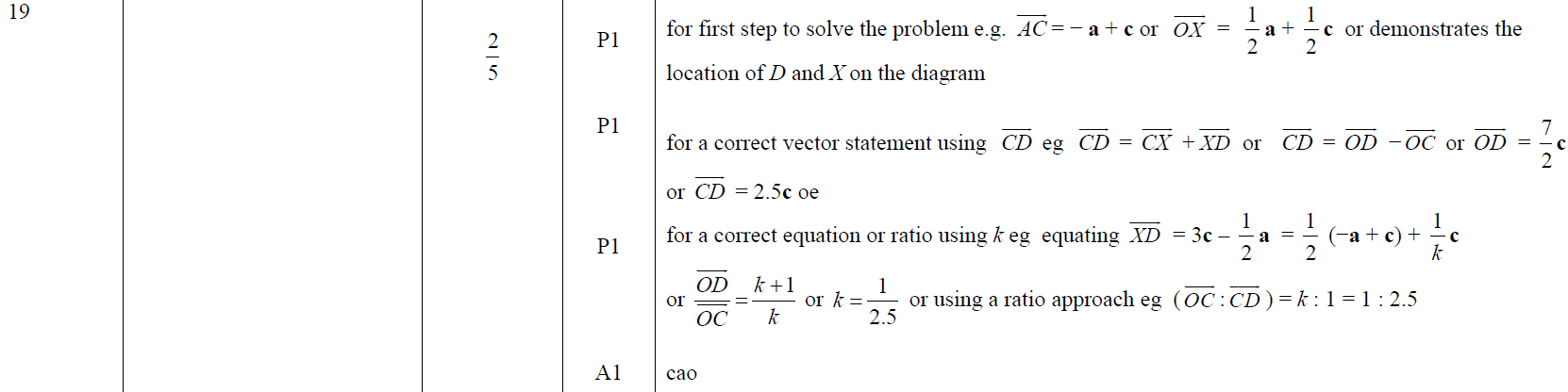 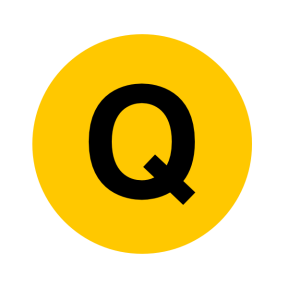 Nov 2017 3H Q21
Vectors
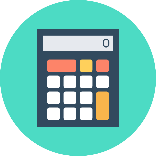 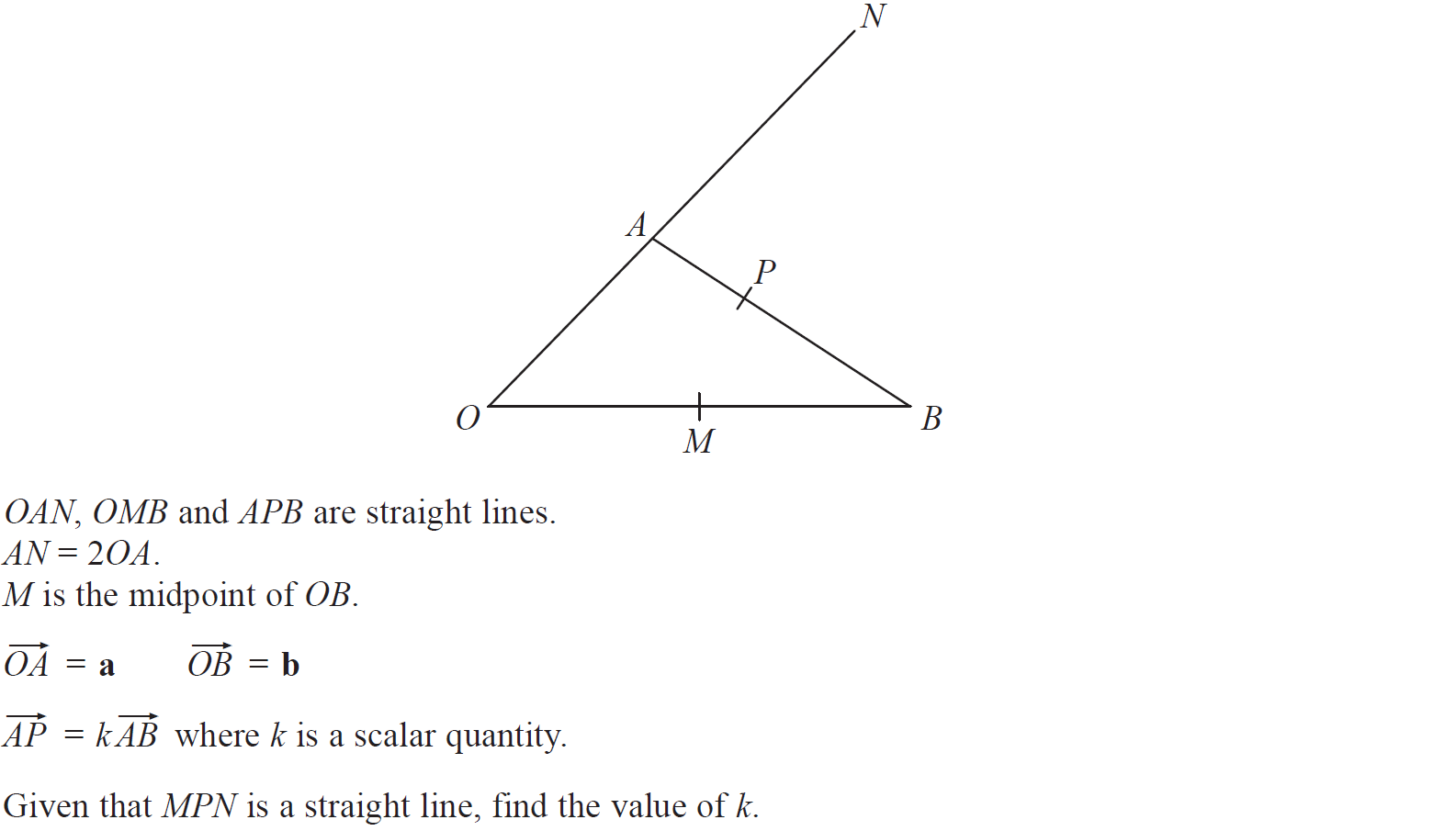 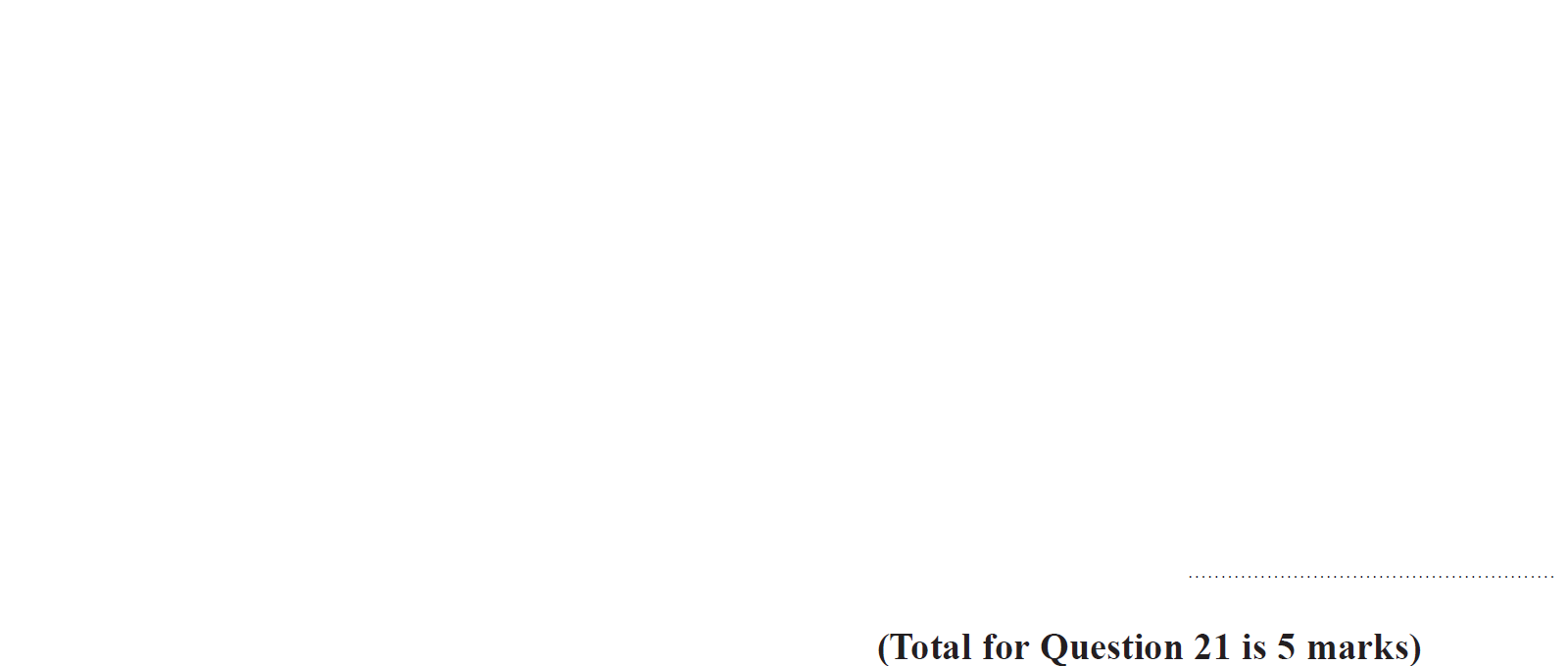 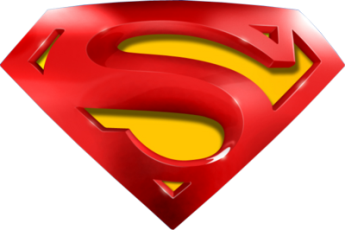 Nov 2017 3H Q21
Vectors
A
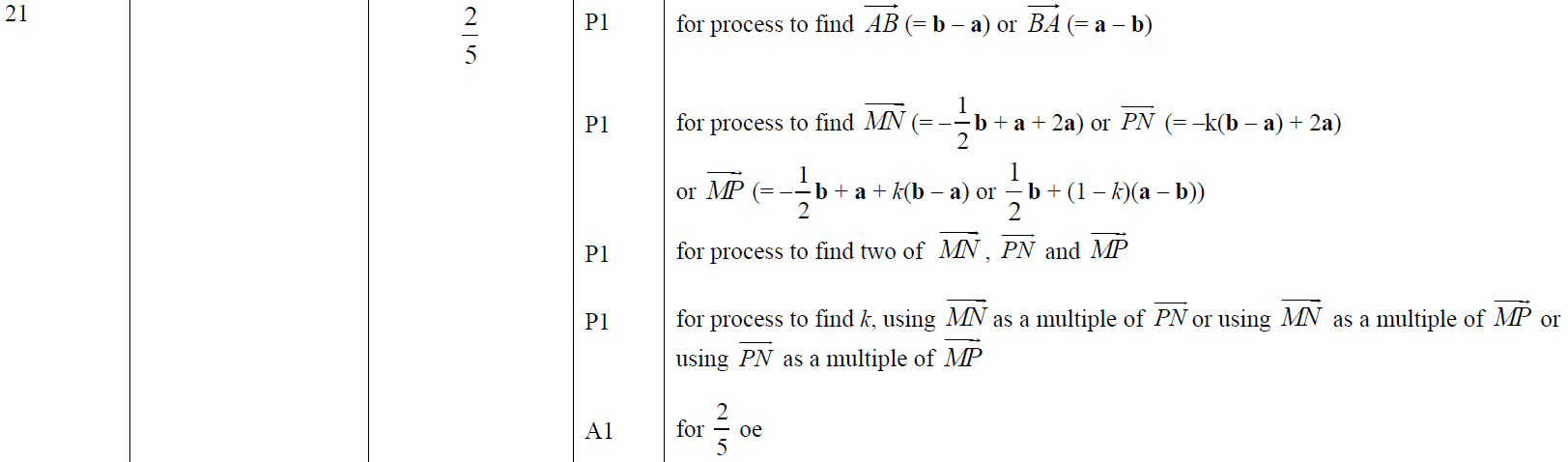 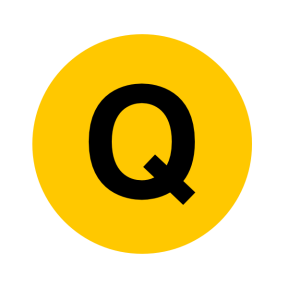 June 2018 2H Q10
Vectors
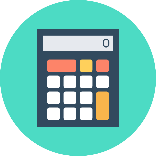 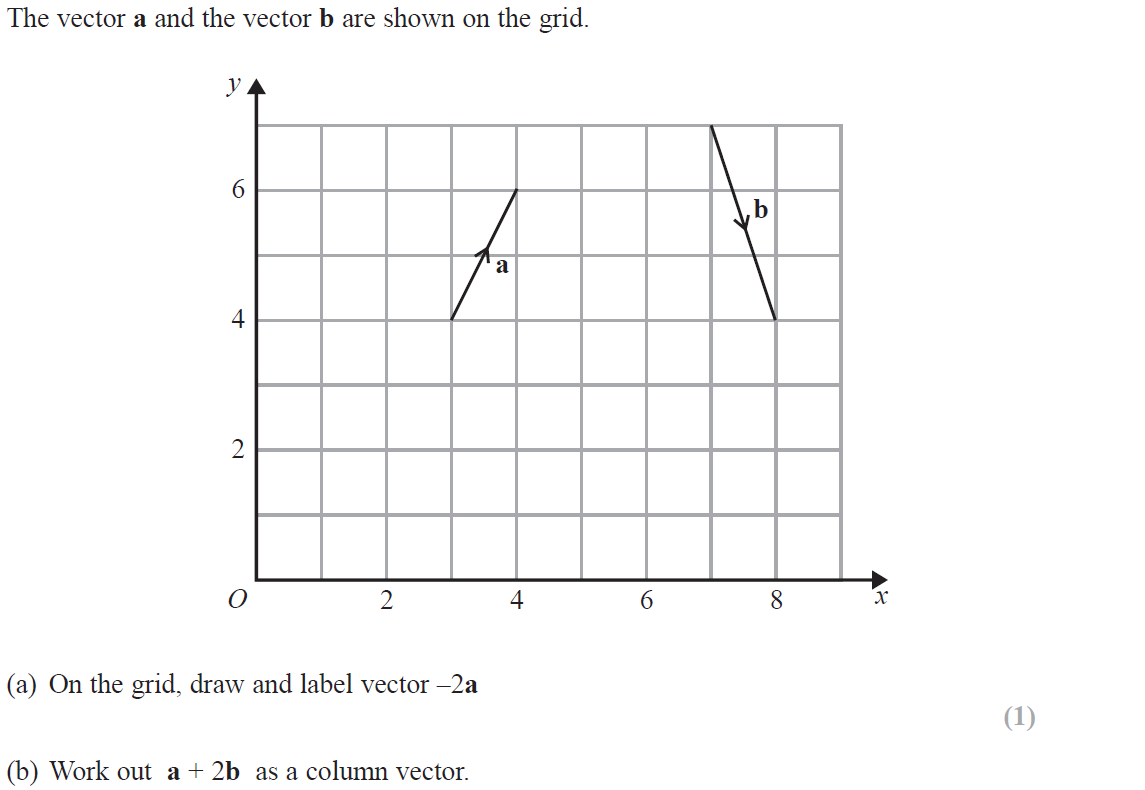 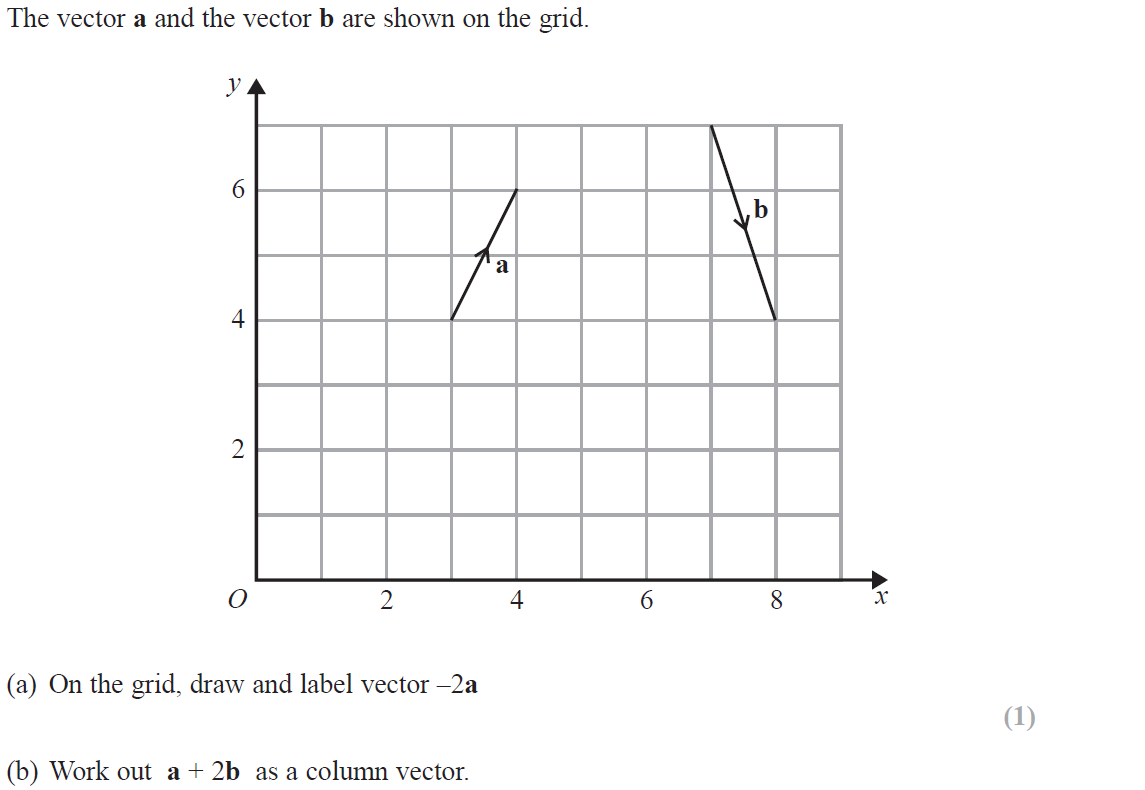 Reveal example for (a)
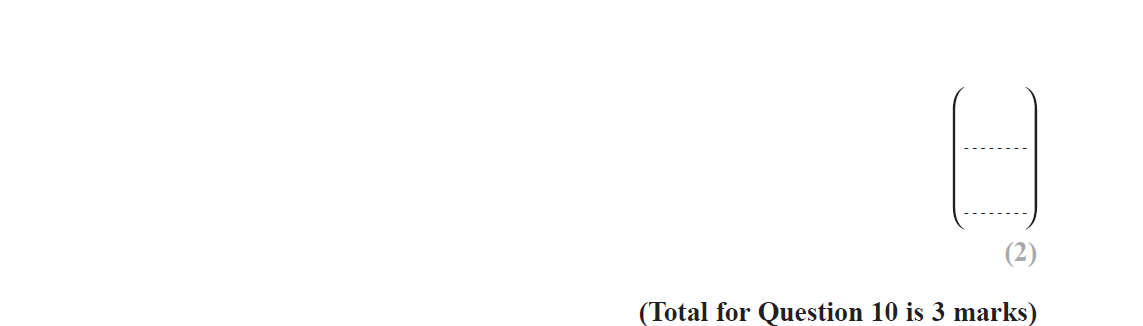 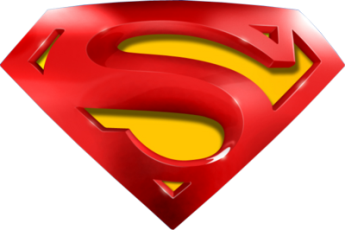 June 2018 2H Q10
Vectors
A
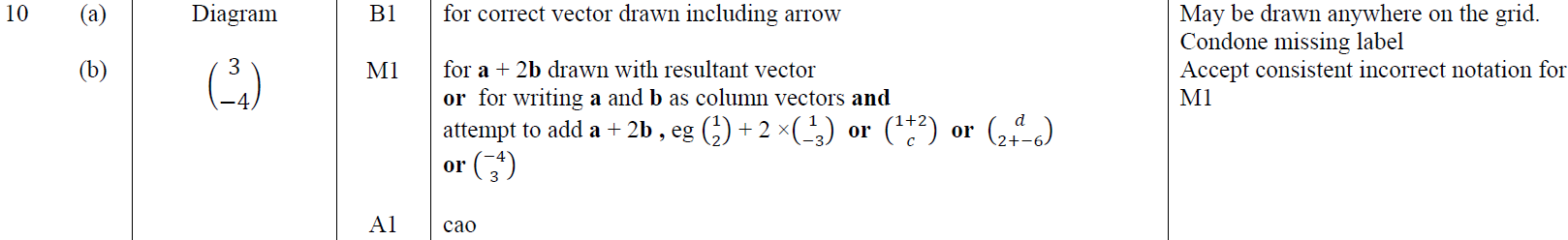 B
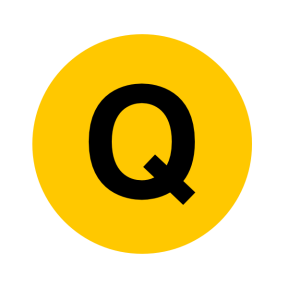 Nov 2018 1H Q21
Vectors
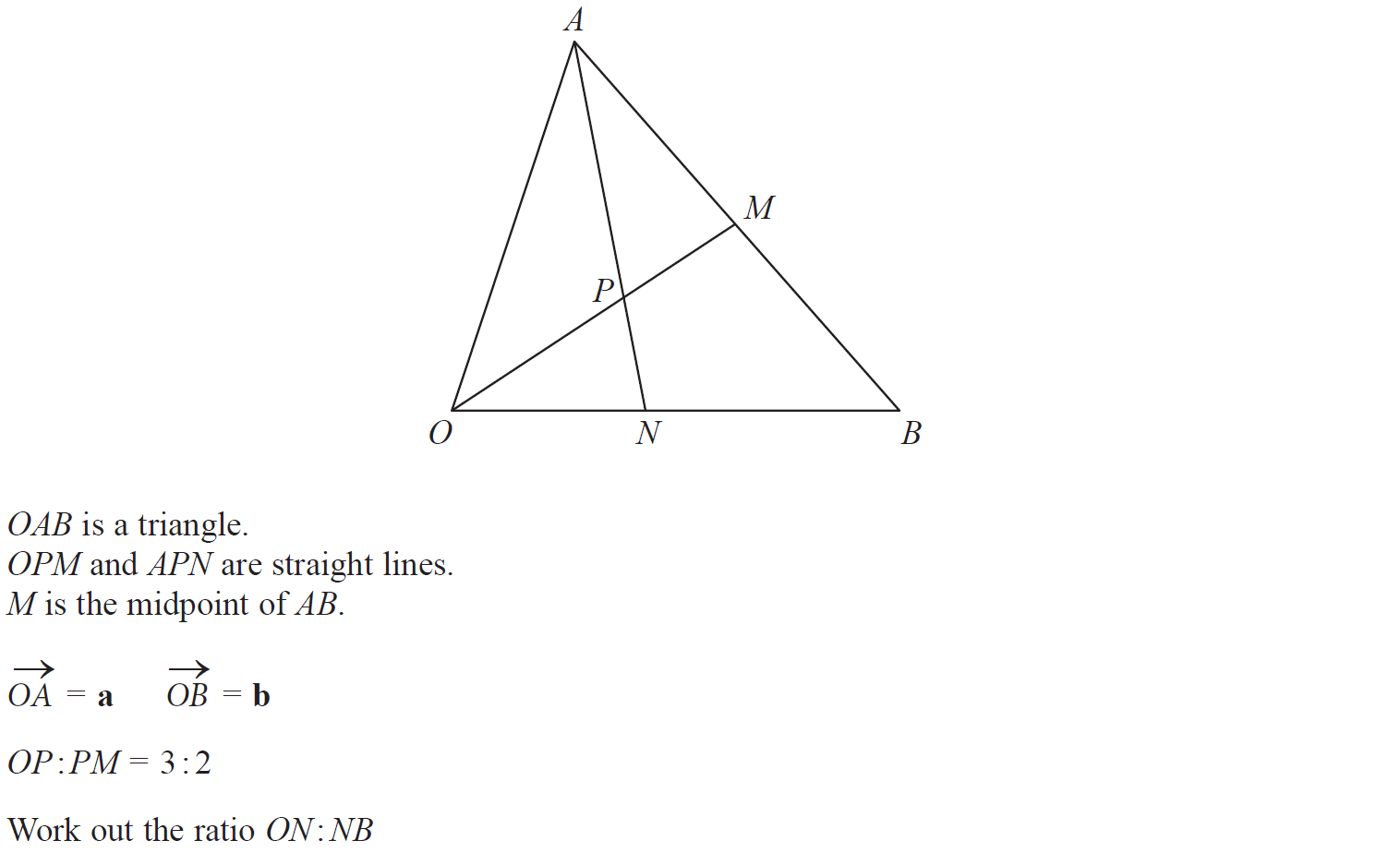 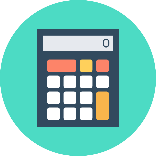 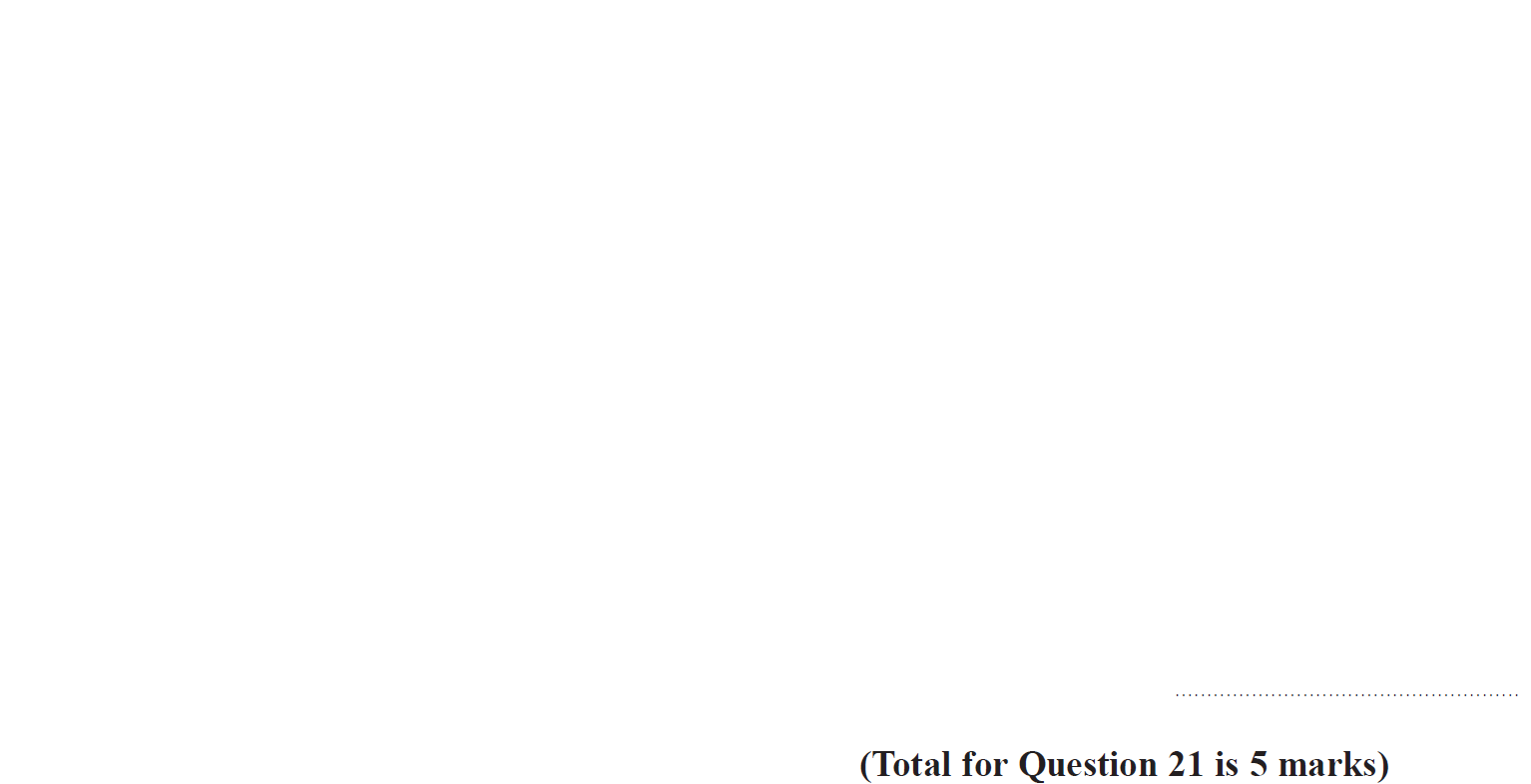 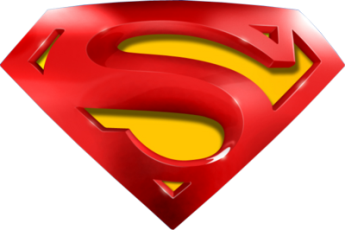 Nov 2018 1H Q21
Vectors
A
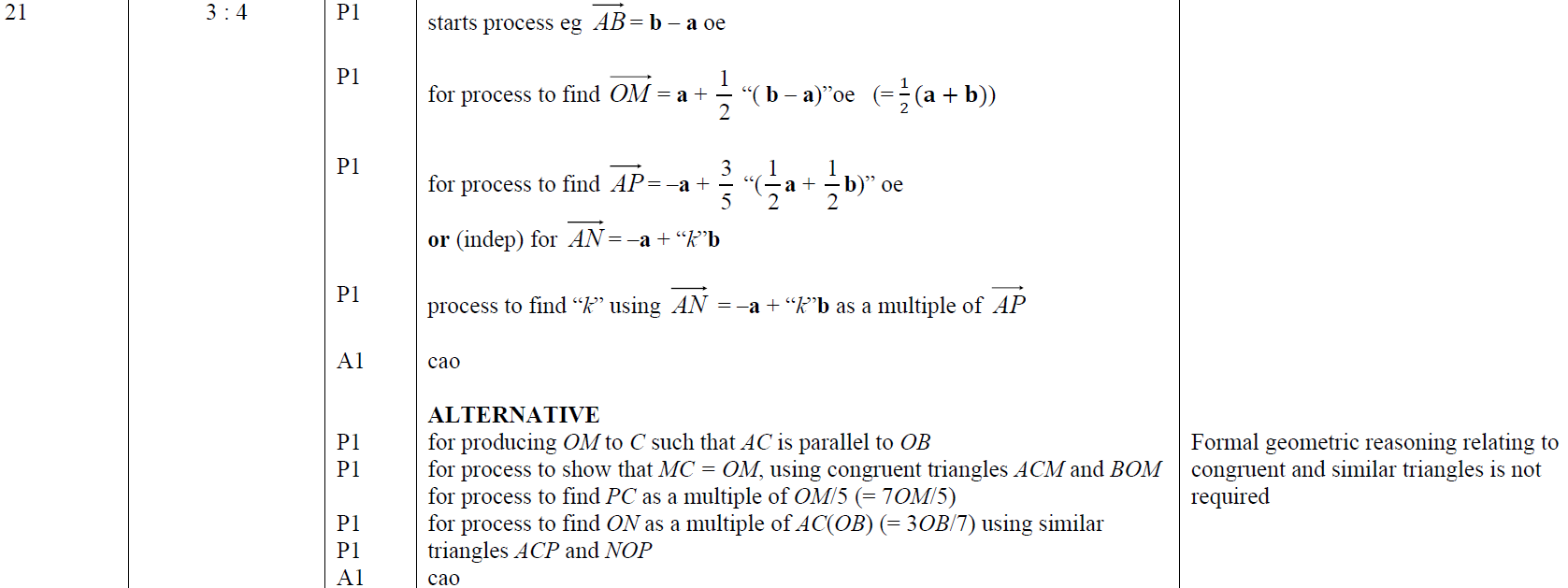 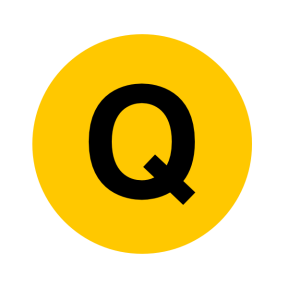 June 2019 2H Q20
Vectors
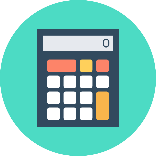 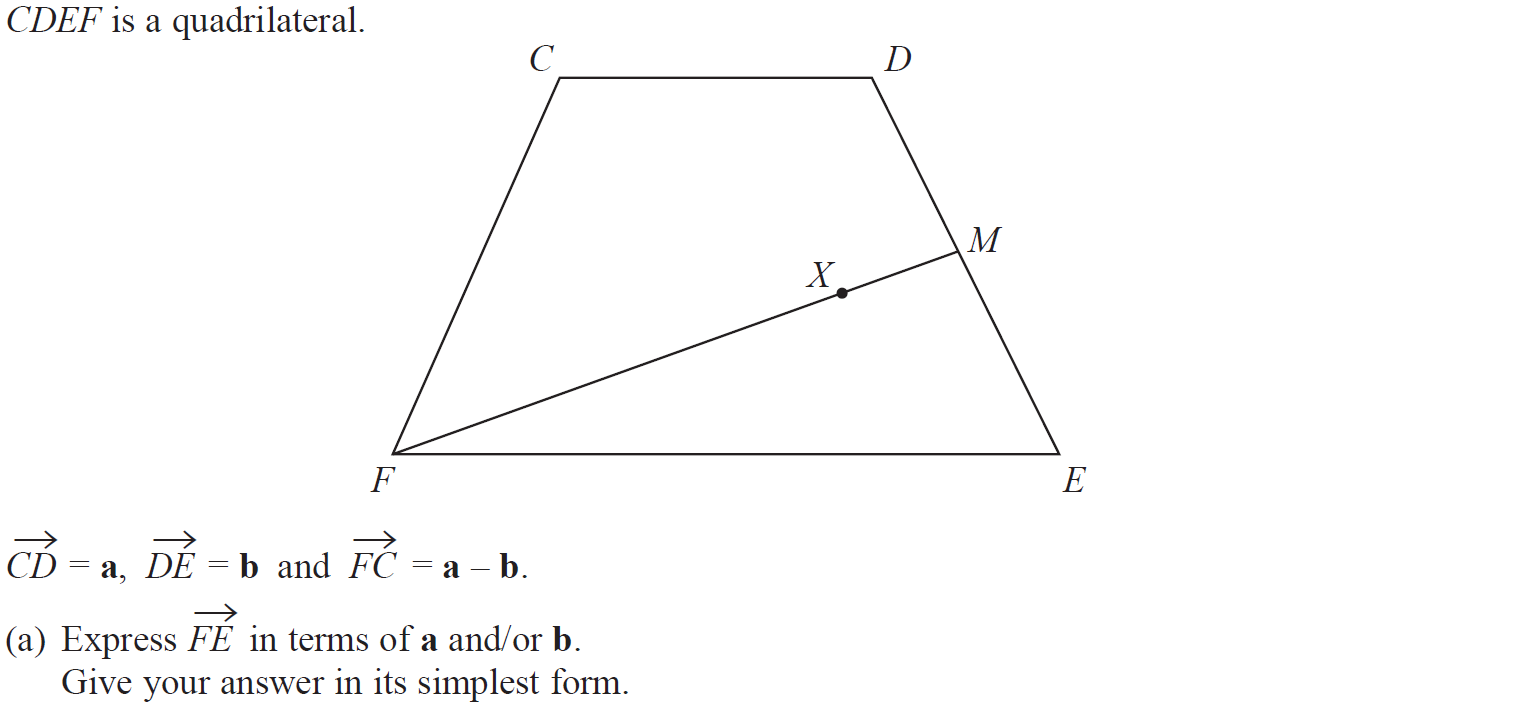 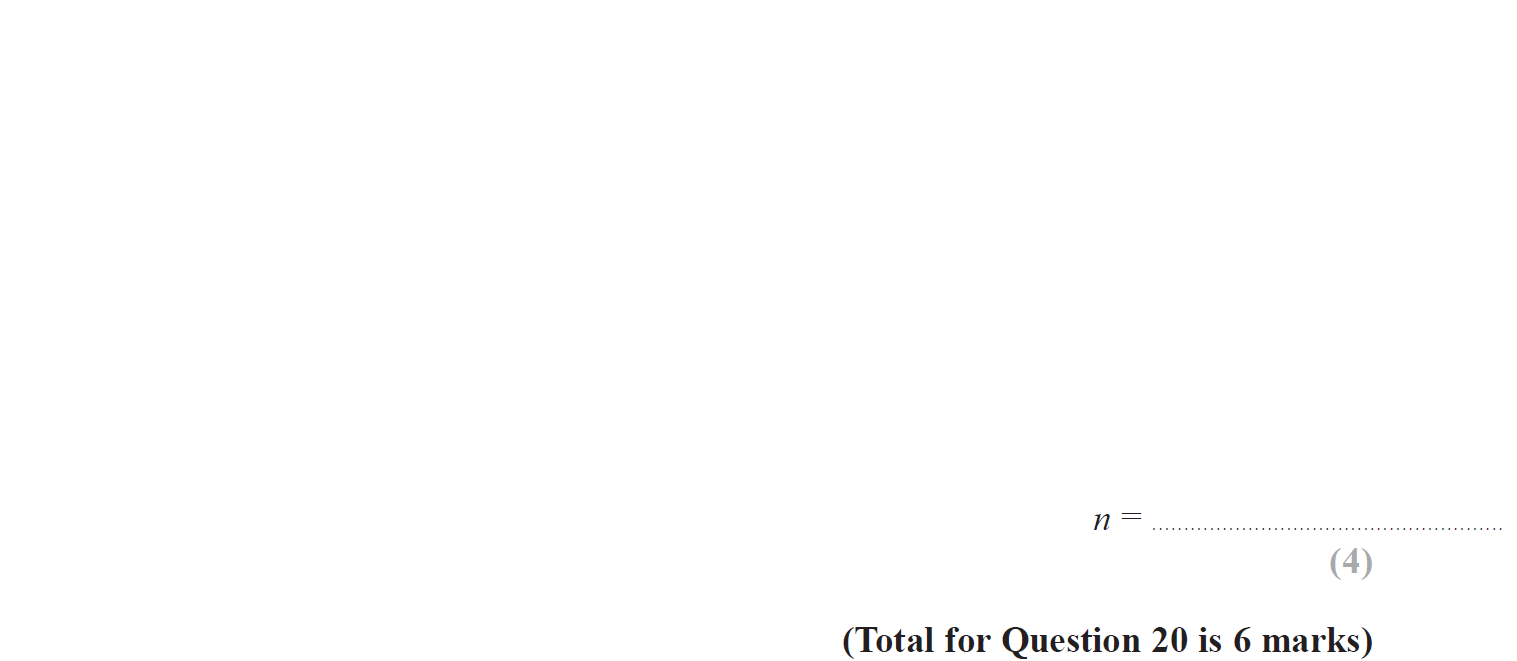 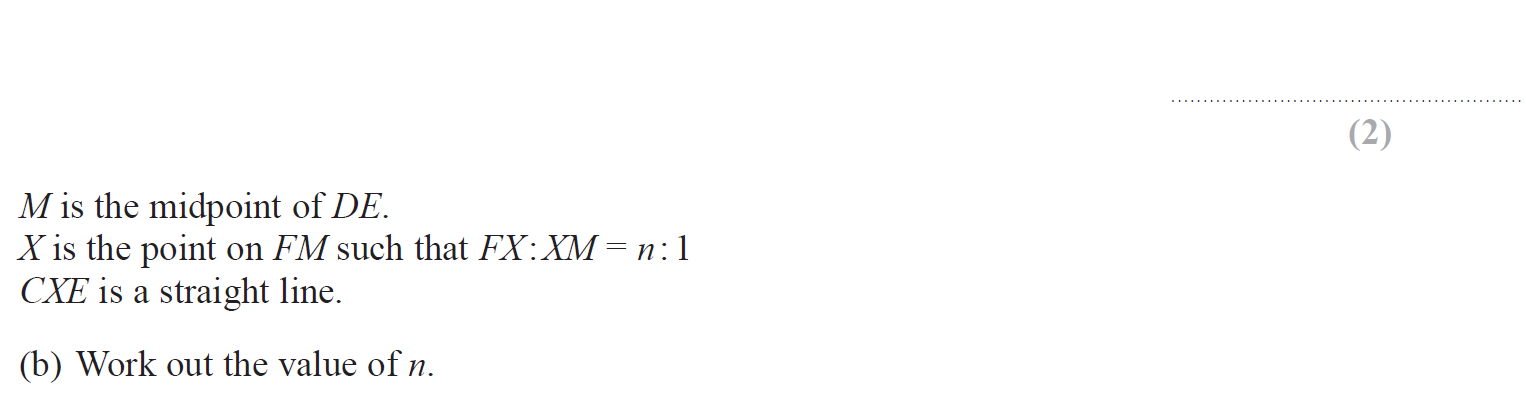 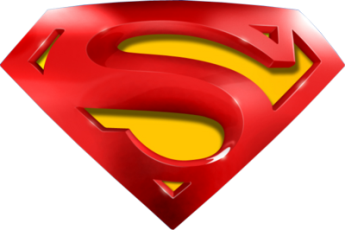 June 2019 2H Q20
Vectors
A
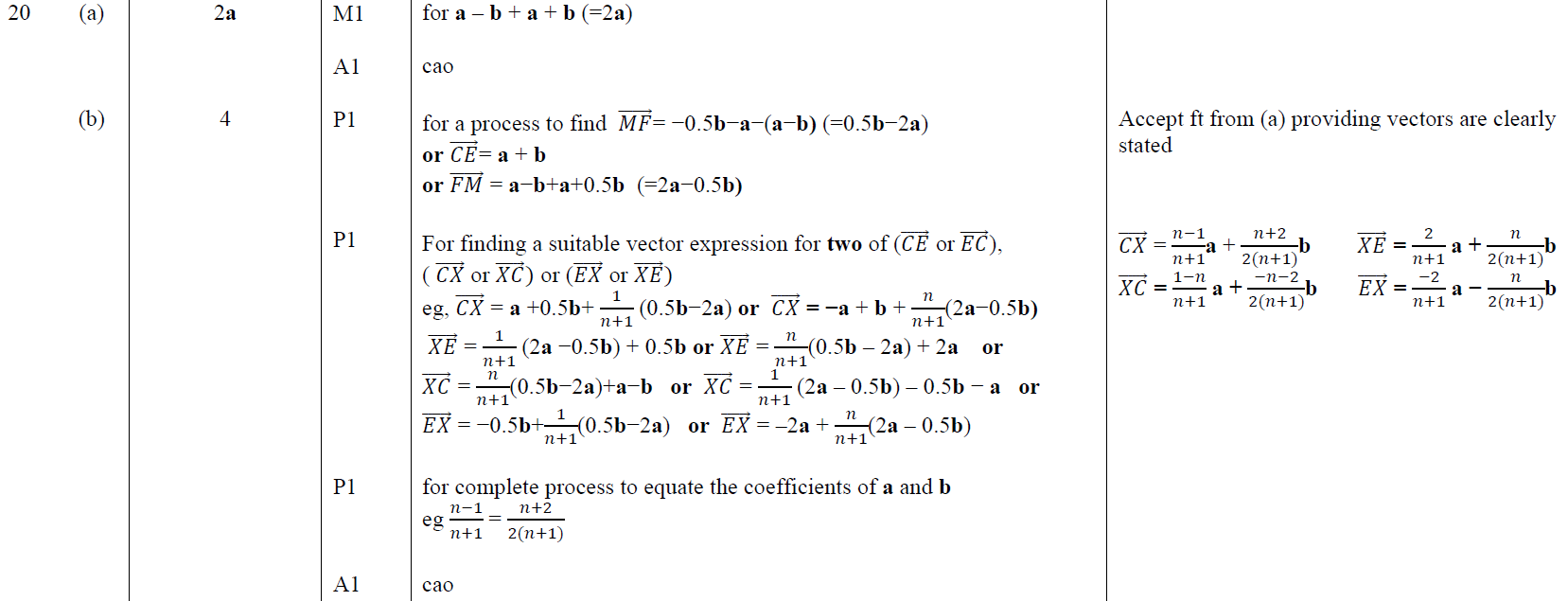 B
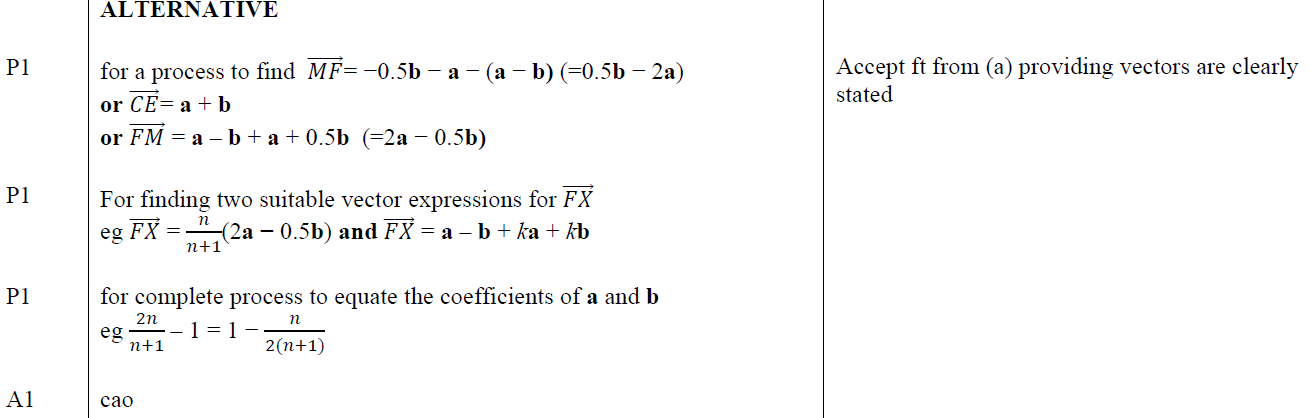 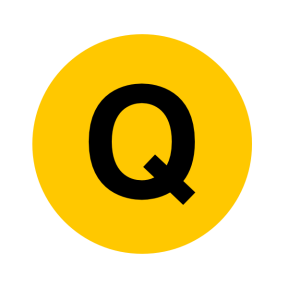 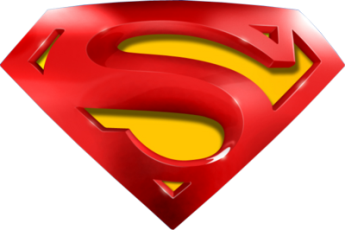 June 2019 2H Q20
Vectors
A SF
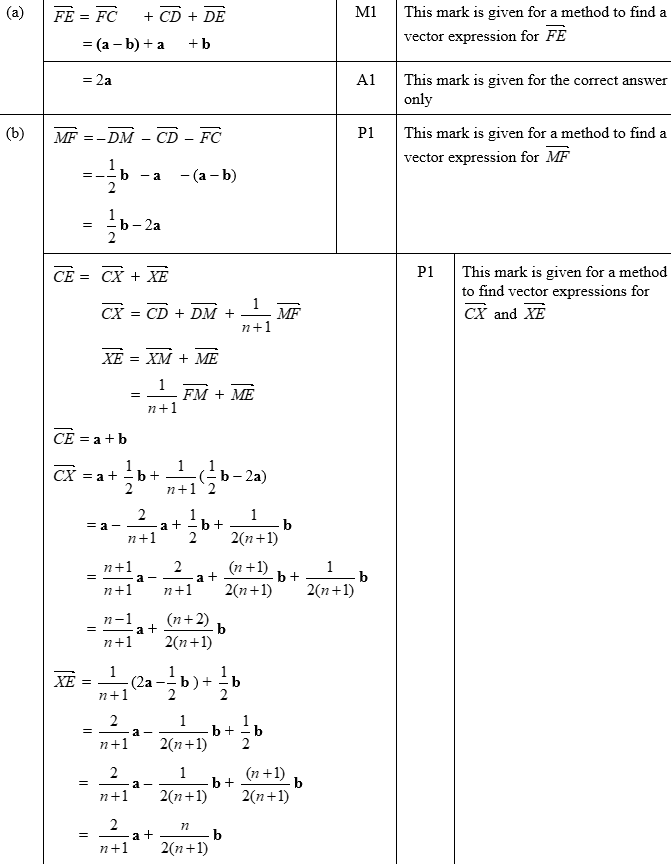 B SF
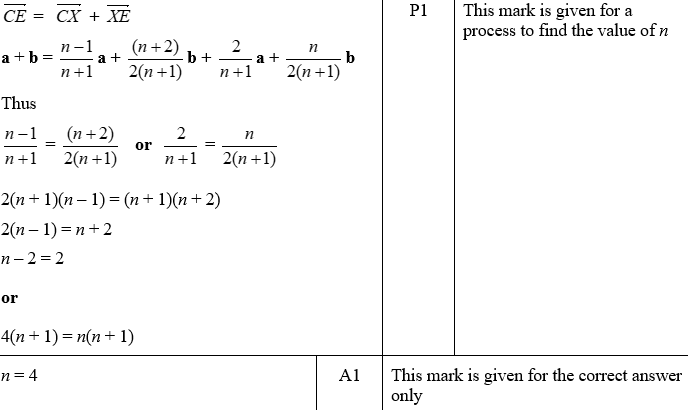 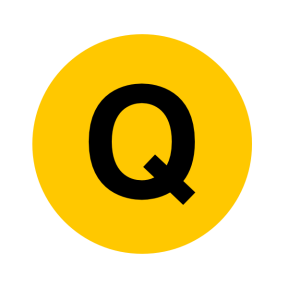